Laura Del Grosso
Sezione O Plesso Rodari
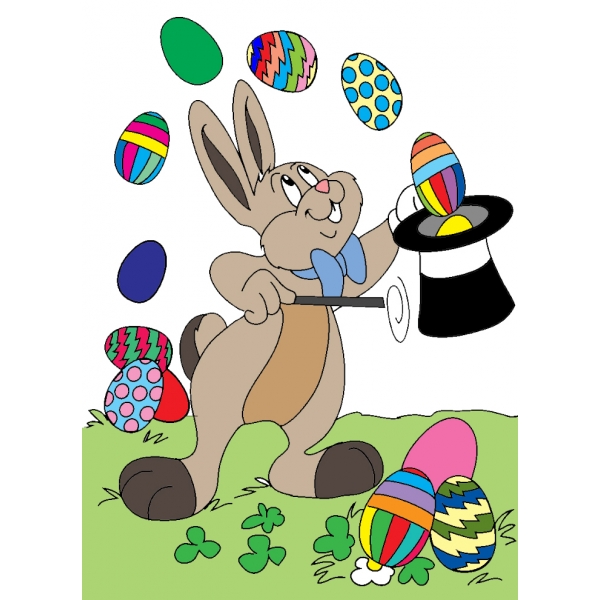 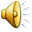 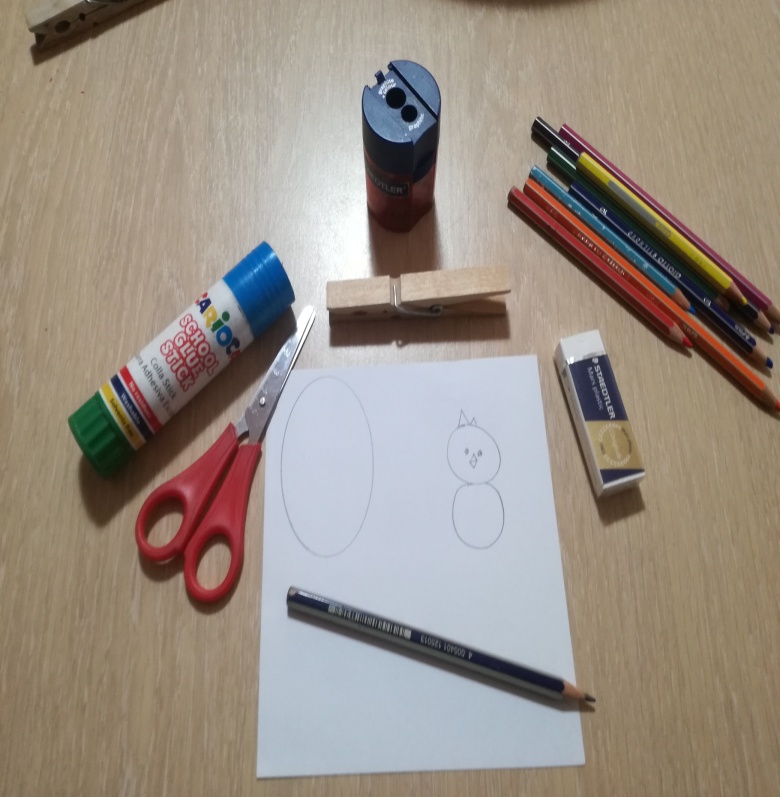 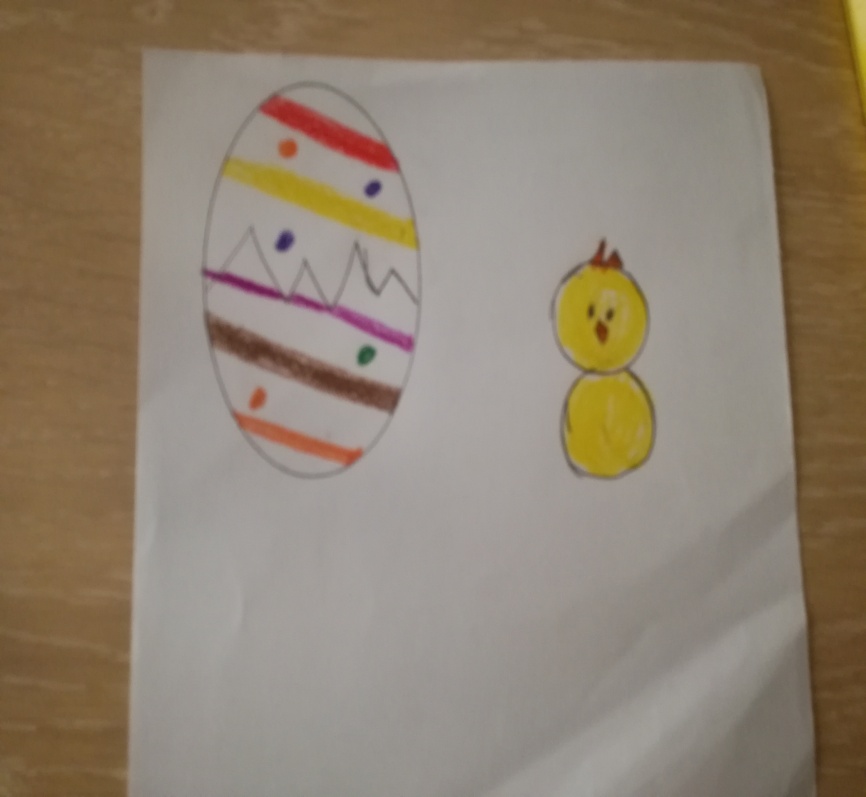 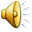 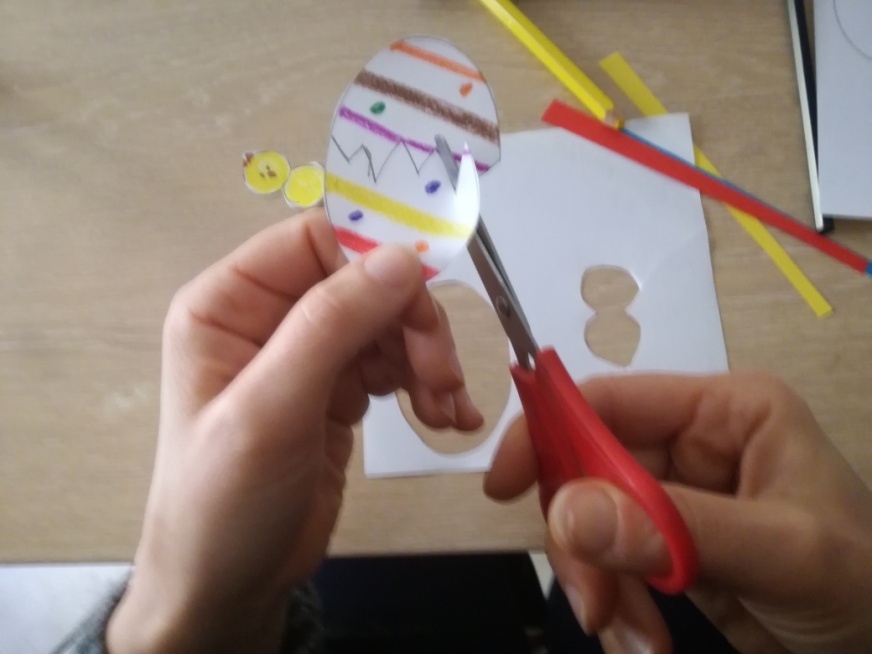 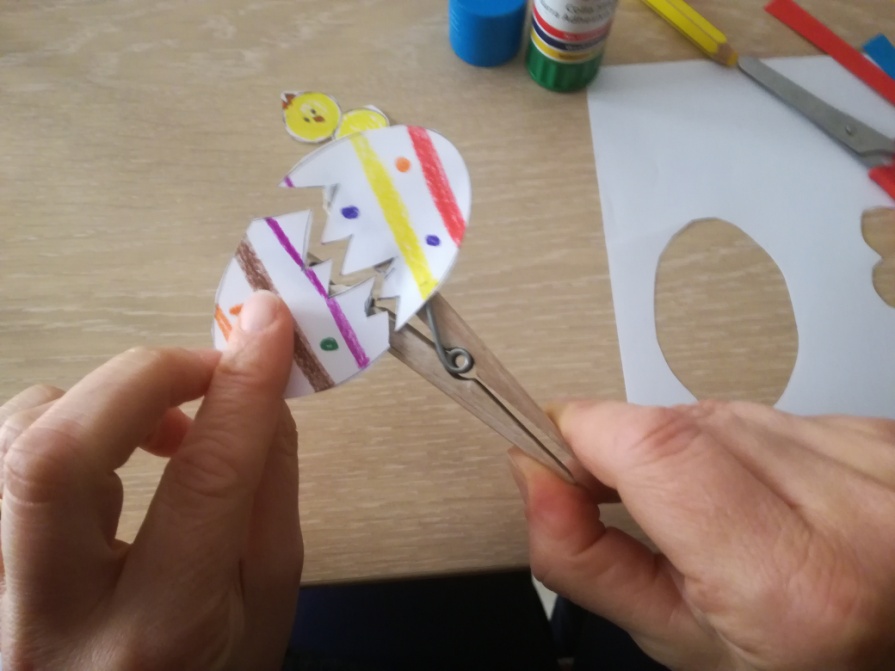 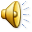 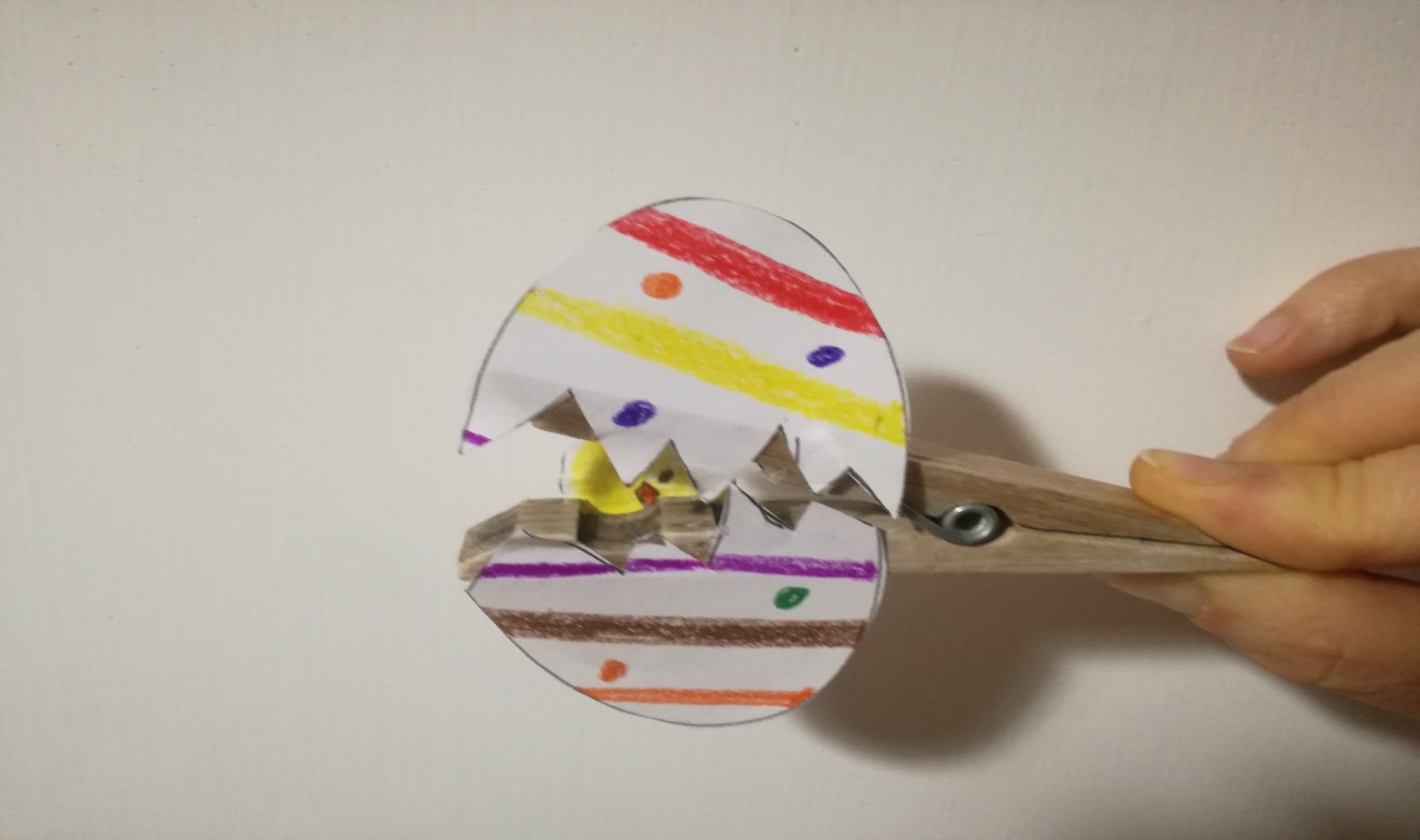 Buon divertimento………….